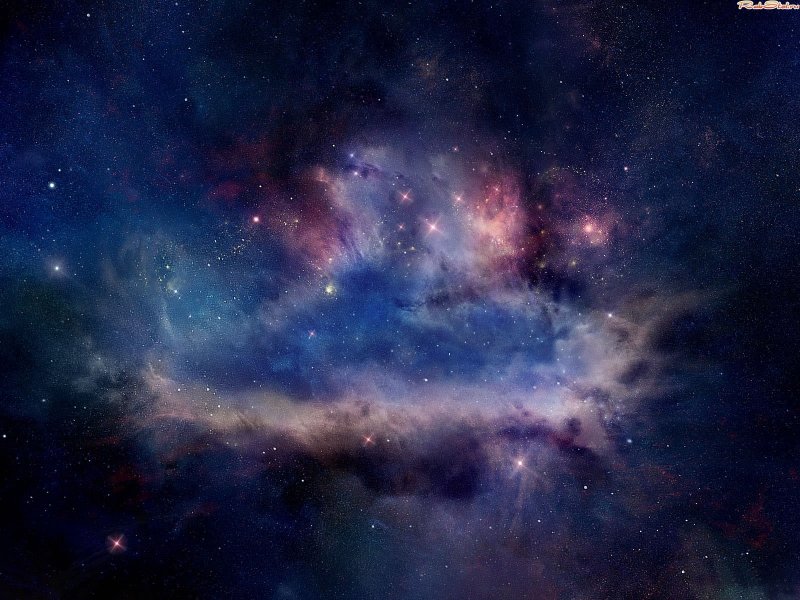 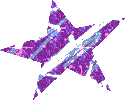 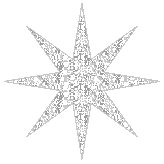 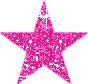 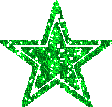 ЭТОТ 
ТАИНСТВЕННЫЙ   КОСМОС
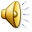 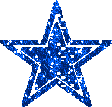 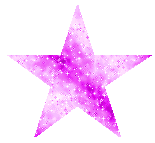 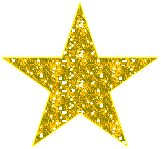 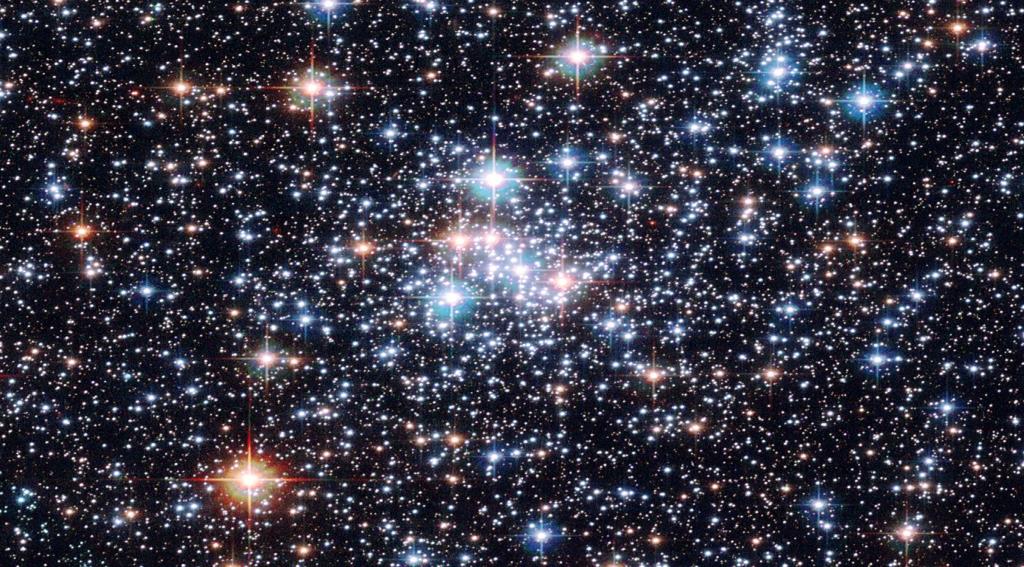 Миллиарды Звёзд во Вселенной. 
Бескрайнее неизученное пространство. 
И где-то в этом пространстве живём мы…
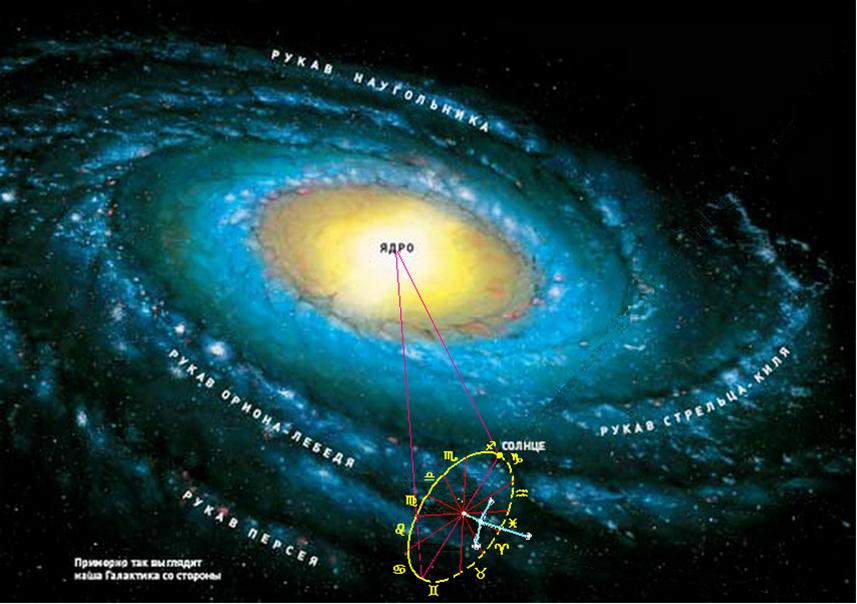 Наша Галактика – Млечный путь.
 Она спиралевидная. Мы находимся на расстоянии 30000 световых лет от центра галактики, практически ближе к её краю
 (1 световой год равен 10 триллионам километров).
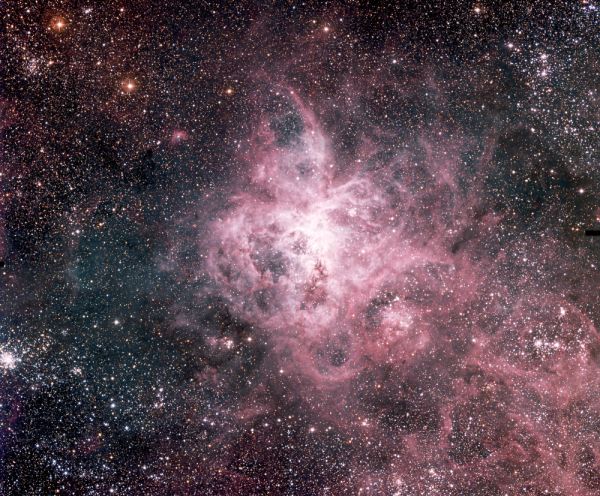 Ближайшая к нам Галактика – Туманность Андромеды
Она тоже имеет спиралевидную форму.  Она находится от нас на расстоянии два с половиной миллиона световых лет.
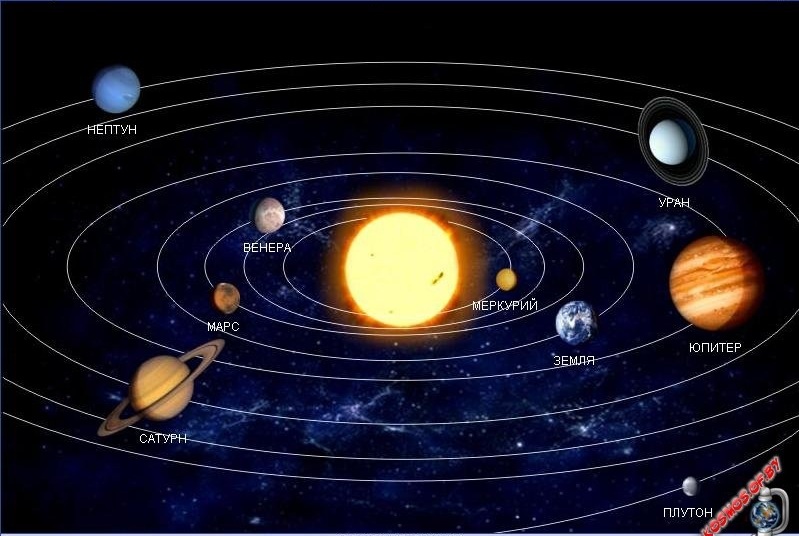 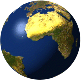 Мы живём в Солнечной системе.
В центре неё находится Звезда – Солнце, 
вокруг которого вращается девять планет.
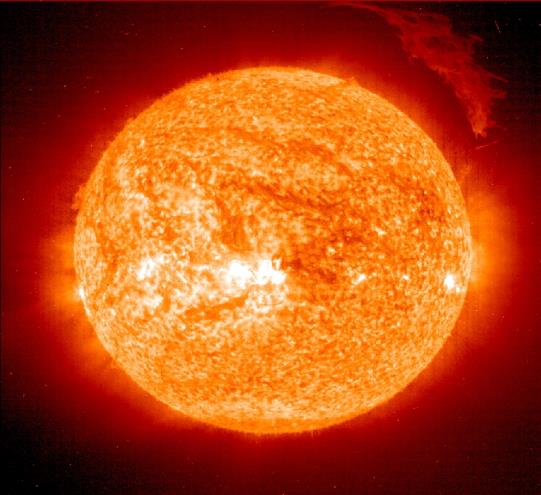 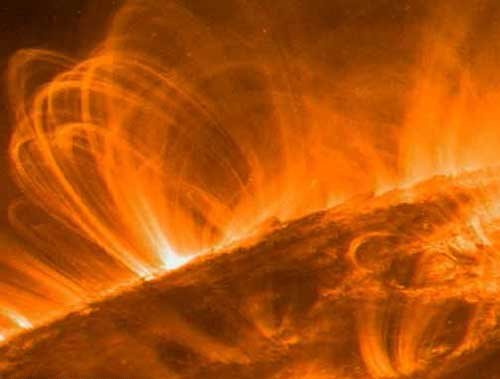 Солнце — это ближайшая к Земле звезда. Оно живет своей звездной жизнью уже около 5 миллиардов лет.
 Солнце является основным источником энергии на Земле.
 Оно вместе с планетами постоянно вращается вокруг центра галактики, делая один оборот более чем за 200 миллионов лет.
Солнце – это ближайшая к Земле звезда, представляющая собой огромный шар из водородно-гелиевой плазмы.
Оно живёт своей звёздной жизнью вот уже около 5 миллиардов лет.
Солнце является основным источником энергии на Земле.
Оно вместе с планетами постоянно вращается вокруг центра галактики,
делая один оборот более чем за 200 миллионов лет.
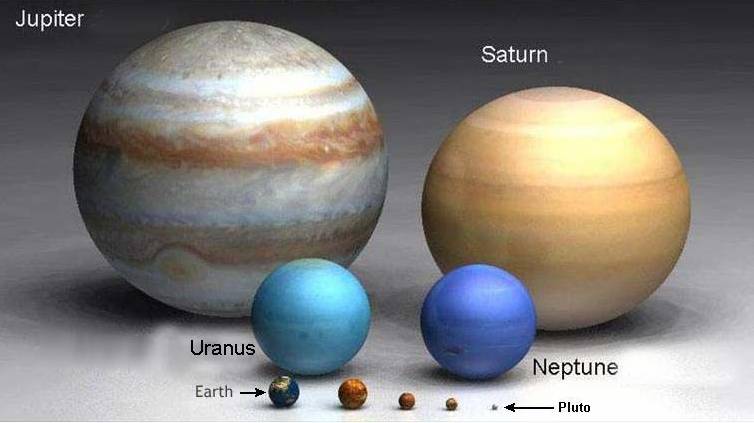 Юпитер
Сатурн
Уран
Нептун
Венера
Меркурий
Земля
Плутон
Марс
Планеты Солнечной системы
Меркурий – самая ближайшая к Солнцу планета. Поверхность планеты представляет выжженную Солнцем  пустыню.
На Меркурии самый резкий перепад температуры – днём она достигает +430 градусов, а ночью  -180.
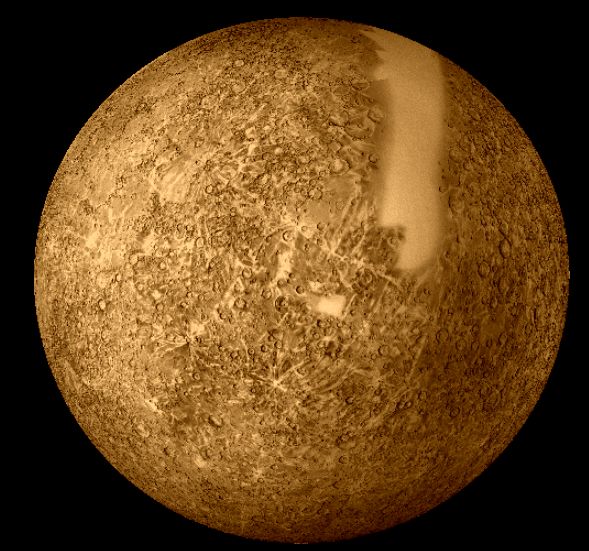 Венера – вторая от Солнца планета. Она имеет свою атмосферу, но в отличии от земной в ней содержатся ядовитые для человека газы. Температура очень высокая  +500 градусов. 
Венера абсолютна суха, на ней нет воды, поверхность покрыта раскалёнными потоками лавы.
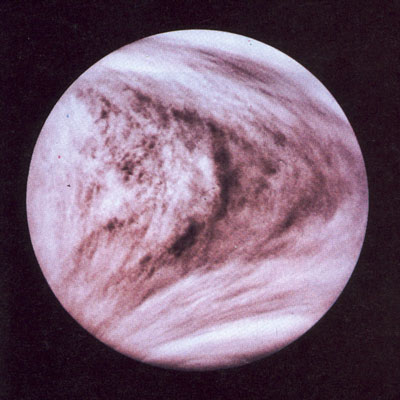 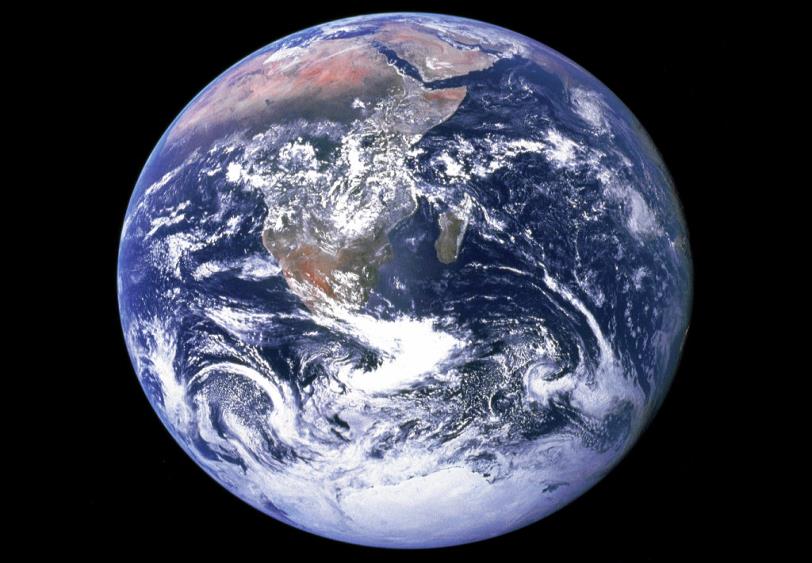 Земля – это наша планета, третья от Солнца. На ней есть вода и благоприятная атмосфера для поддержания жизни на Земле.
Она кажется синей, потому что на две трети покрыта водным пространством и отличается от других планет Солнечной системы тем, что на ней есть жизнь во всём её многообразии форм.
Луна – естественный спутник Земли. Это самое близкое к нам небесное тело и пока единственное, на которое высадился человек. 
Луна вращается вокруг своей оси с такой же скоростью, с какой и вокруг Земли. Поэтому  мы видим постоянно только одну сторону Луны.
Воды на спутнике обнаружено не было, жизни тоже.
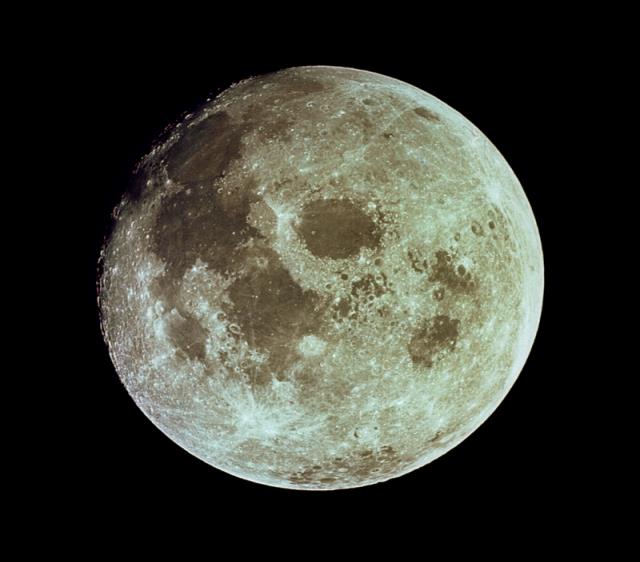 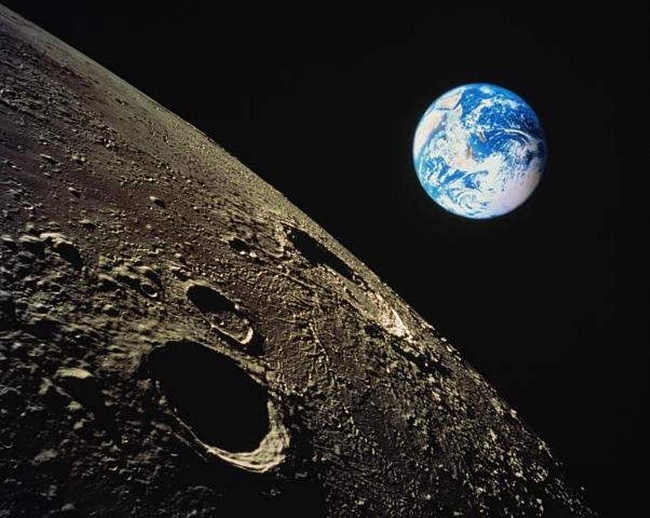 Вид Земли с Луны
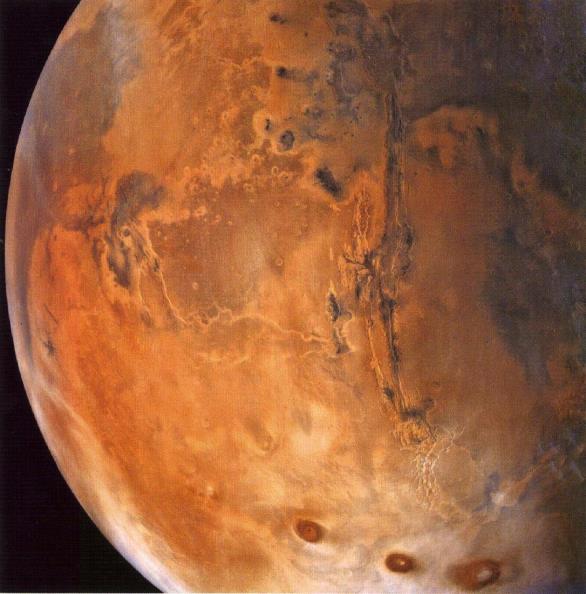 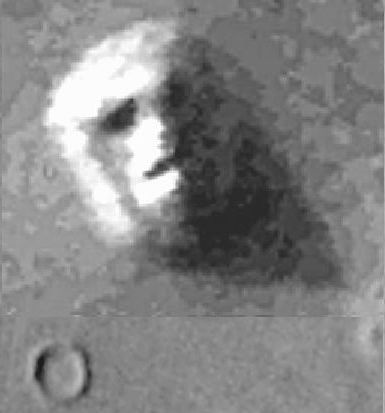 Марс – четвёртая планета от Солнца. Примечательна тем, что температура на планете близка к земной. На Марсе есть гора, очертаниями похожая на лицо человека
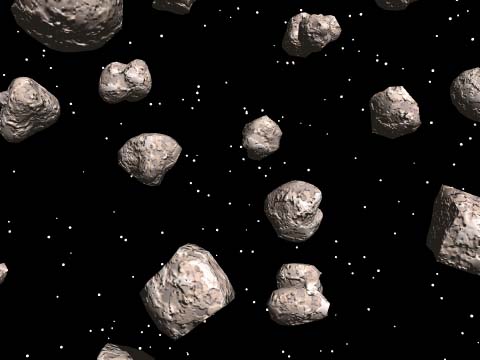 За Марсом следует Кольцо астероидов, 
упорядоченно двигающихся по орбите. 
Есть предположение, что это обломки планеты.
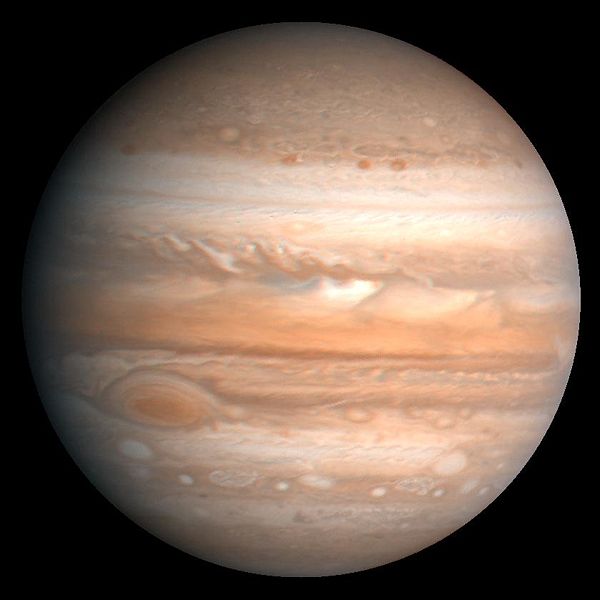 Юпитер – 
самая большая планета-гигант в Солнечной системе. Она состоит из газа. Имеет очень много спутников (более 60), которые очень разнообразны по виду и составу.
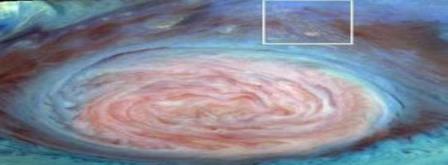 Большое Красное пятно на Юпитере – это буря которая не прекращается вот уже 300 лет. 
Эта буря больше, чем наша Земля в три раза.
Сатурн – 
тоже газовая планета гигант , но меньше Юпитера. 
Отличительная особенность планеты – это её сказочные кольца, которые состоят из твёрдых обломков, газа и пыли.
 Вид Сатурна постоянно не перестаёт завораживать  наблюдателей.
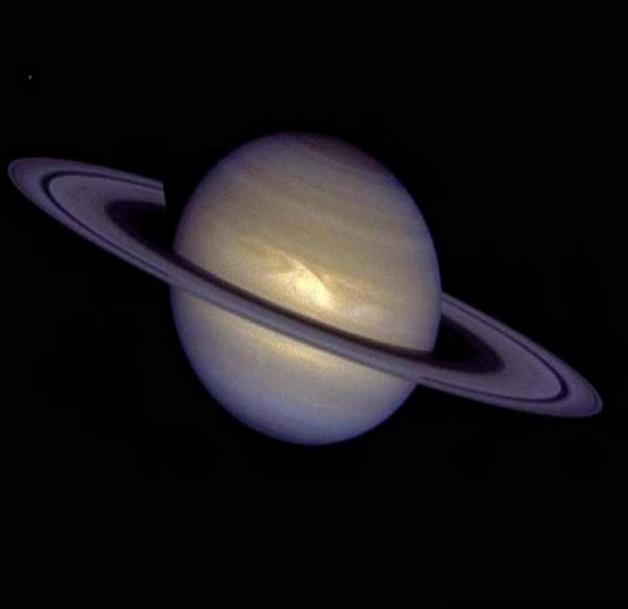 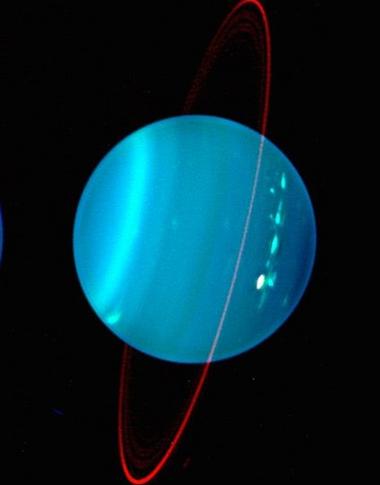 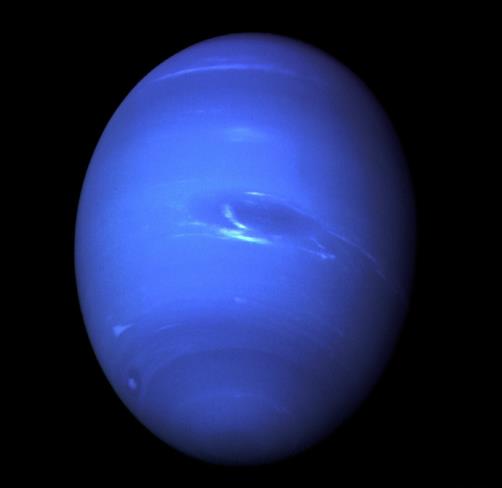 Уран
Нептун
Уран и Нептун – также газовые планеты, 
но намного меньше предыдущих. 
Отличительная их черта, что они были открыты не так давно.
Ось Урана как бы лежит «на боку», а у Нептуна в атмосфере бушуют самые сильные ветры среди планет Солнечной системы. Скорость их достигает 2000 километров в час.
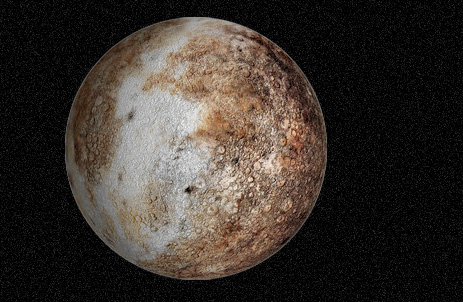 Плутон – самая последняя из планет Солнечной системы.
Считается планетой-карликом. На сегодняшний день она не относится к списку самостоятельных планет Солнечной системы из-за своего маленького размера.
Происхождение Плутона учёные считают загадкой, предполагают даже, что это «сбежавший» спутник Нептуна.
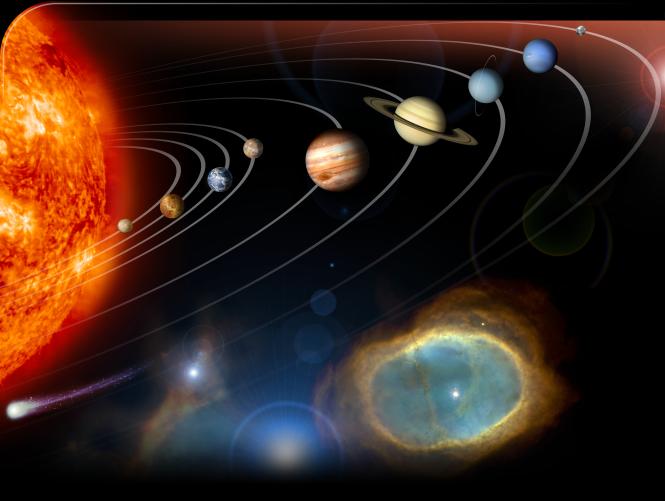 Все эти наши знания о Солнечной системе были бы недоступны без покорения космоса человеком.
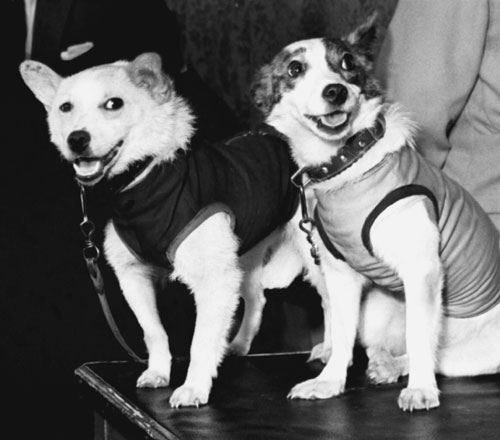 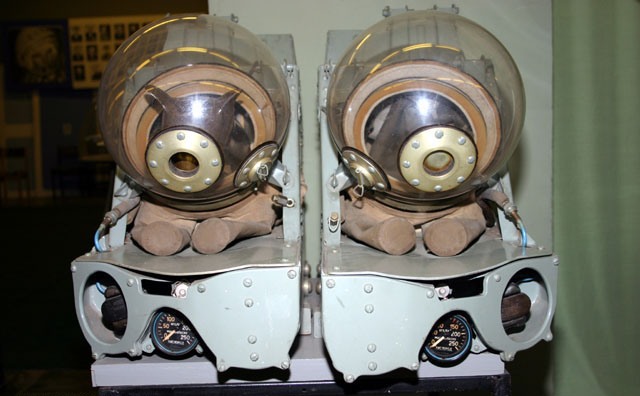 Первые космонавты – Белка и Стрелка стали первыми живыми существами, успешно отправленные в космос в экспериментальных целях и также успешно вернувшиеся обратно на Землю.
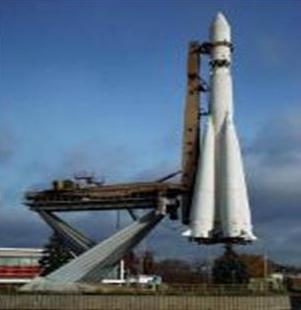 Пятьдесят лет назад 
12 апреля 1961 года
советский космонавт 
Юрий Гагарин 
стал первым человеком в космосе. 
Цель первого испытания было изучение переносимости человеком условий космического полёта. 
После одного витка вокруг Земли, на высоте нескольких километров Гагарин катапультировался и совершил мягкую посадку на парашюте.
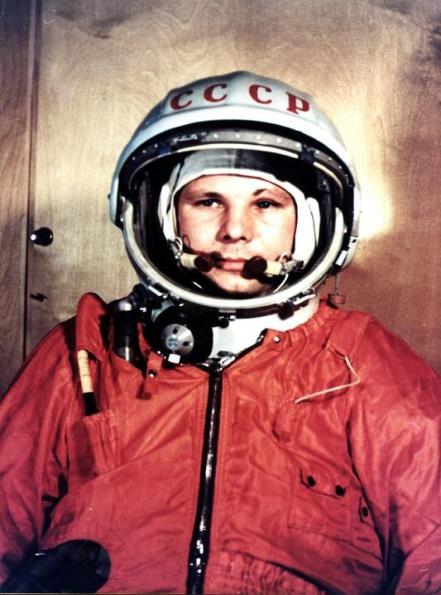 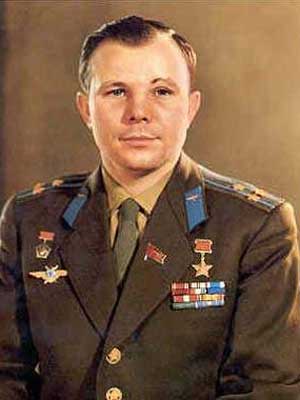 После своего знаменитого полёта Юрий Гагарин сказал: 
«Облетев Землю в корабле-спутнике я увидел, как прекрасна наша планета. Люди, будем хранить и преумножать эту красоту, а не разрушать её!»
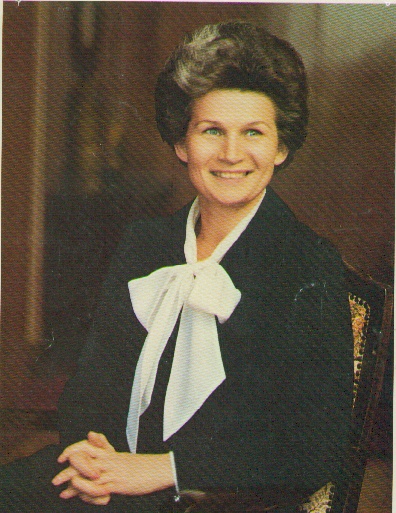 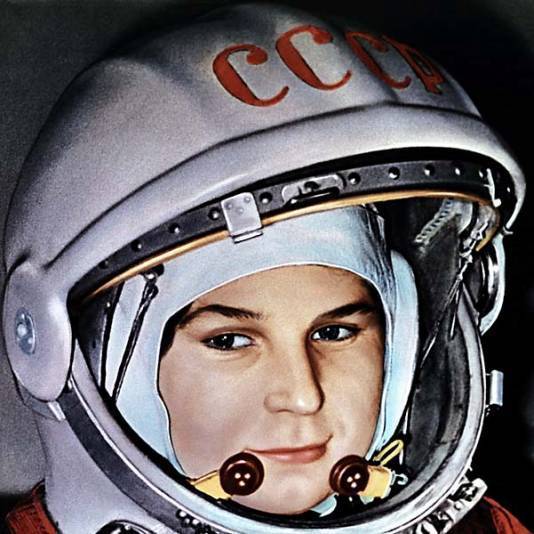 Первая женщина космонавт  – Валентина Терешкова совершила свой полёт в 1963 году, облетев вокруг Земли 48 раз за трое суток.
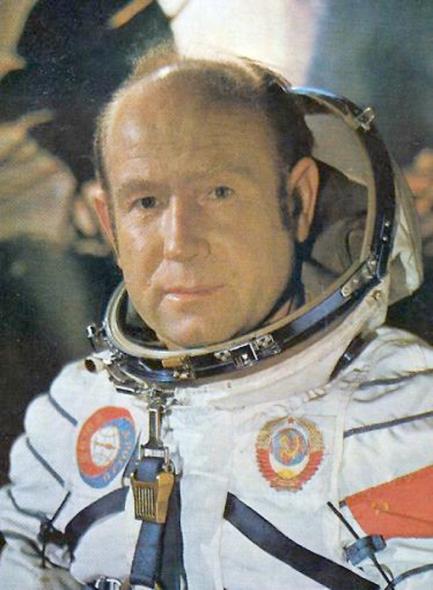 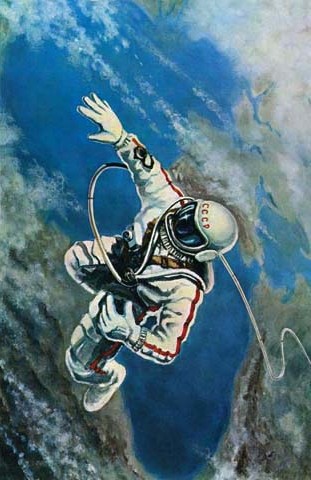 Первый космонавт, вышедший в открытый космос – 
Алексей Леонов. Это произошло в 1965 году. 
Первый выход продолжался всего 12 минут.
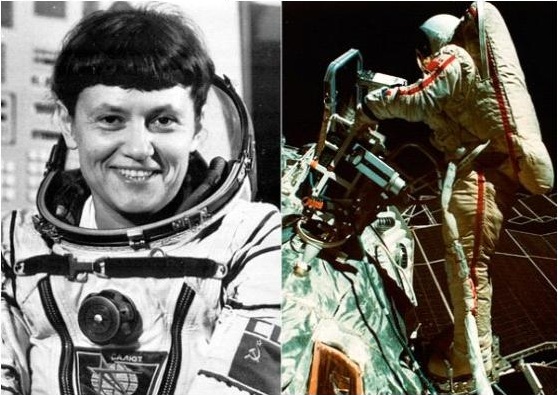 Первая женщина космонавт, вышедшая в открытый космос  – 
Светлана Савицкая. Это произошло во время её второго полёта в космос в 1984 году. Продолжительность нахождения в космосе составила три с половиной часа.
Первый человек, высадившийся на Луну –  Астронавт Нил Армстронг (США), командир экипажа.  
По программе «Аполлон 11» в 1969 году астронавты высадились на Луну, собрали образцы лунного грунта, сфотографировались на поверхности Луны, установили научные приборы и провели телевизионные сеансы с борта корабля и поверхности Луны.
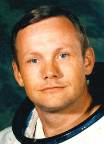 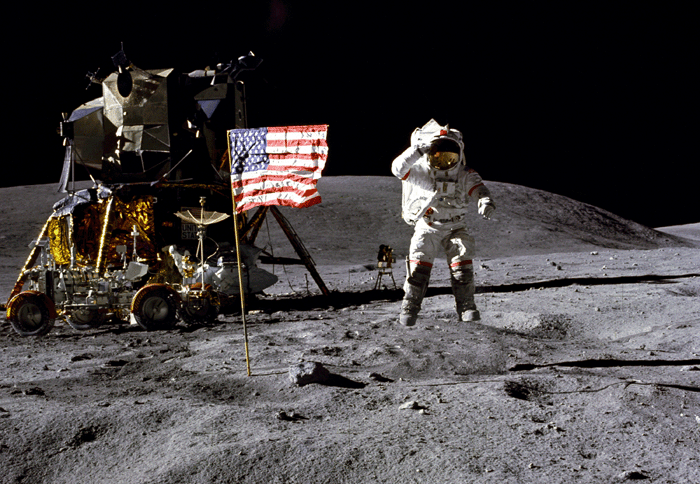 Первый искусственный спутник Земли
 
наша страна запустила 
в 1957 году. Так началась космическая эра для человечества.
Первый спутник вращался вокруг планеты 92 суток, после чего вышел в атмосферу и сгорел.
Во время его работы была собрана различная информация об атмосфере и распространении радиосигналов.
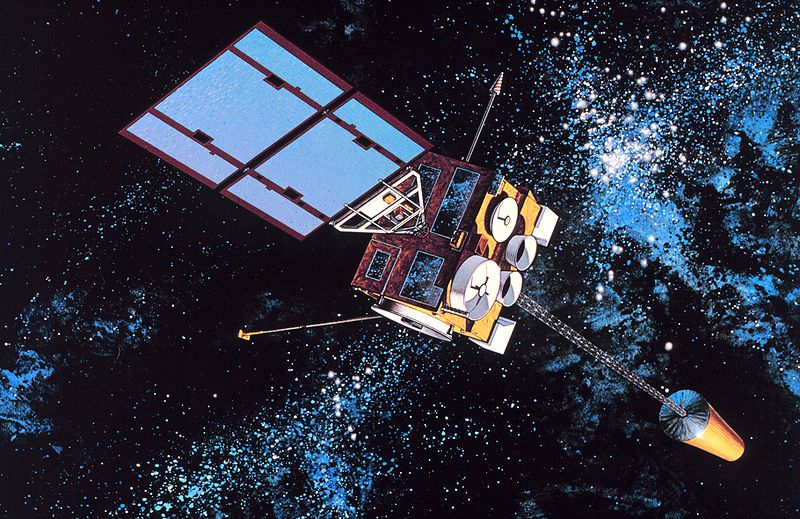 Современные искусственные спутники Земли

Их очень много и функции их разнообразны:

Астрономические – предназначены для исследования открытого космоса,

Геофизические – предназначены для изучения поверхности Земли,

Метеорологические – предназначены для прогнозирования погоды на Земле,

Телекоммуникационные – предназначены для организации телефонной связи, трансляции телевизионных каналов, передачи интернет-данных в любые точки Земли, 

И другие.
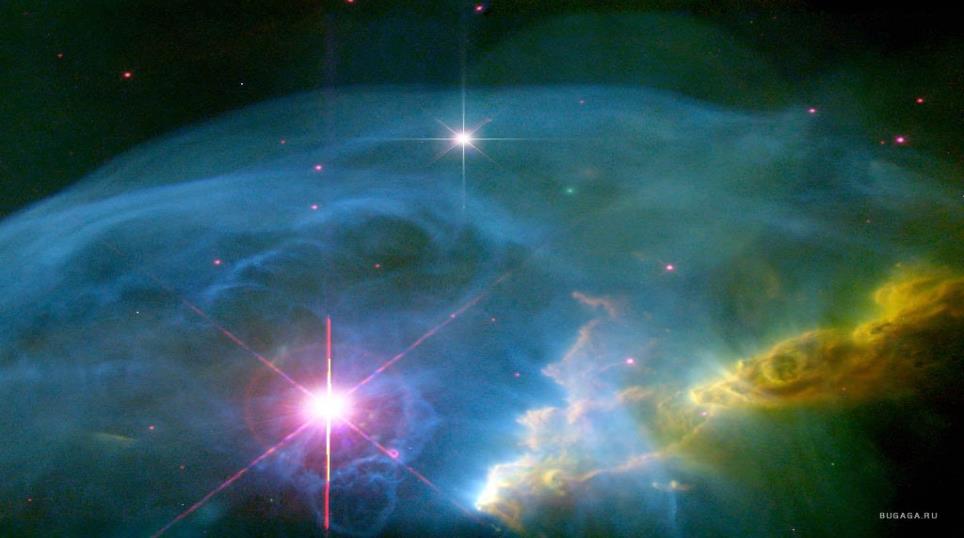 Сколько ещё неизученного во Вселенной!
Миллиарды Звёзд и планет. И быть может на какой-нибудь есть жизнь, которая хоть немного похожа на нашу…
Изучение космоса продолжается!